FARM ANIMALS
PART TWO
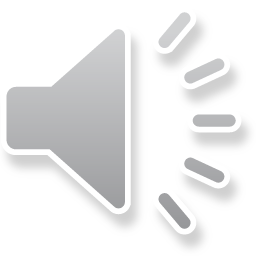 LET‘S MEET SOME MORE FARM ANIMALS …
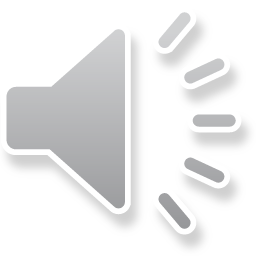 A CAT
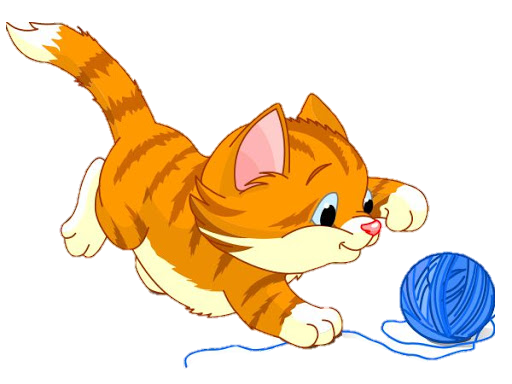 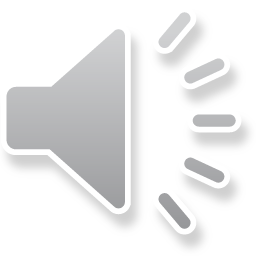 A MOUSE
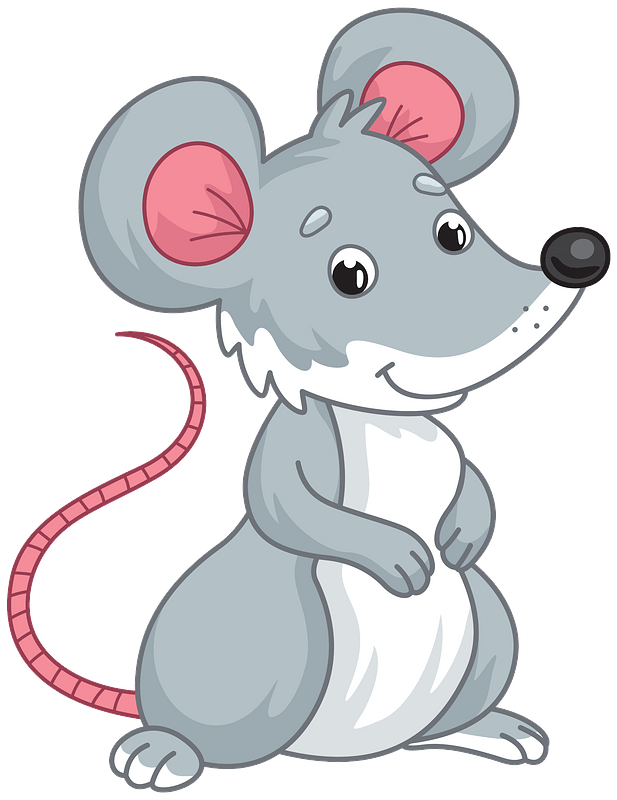 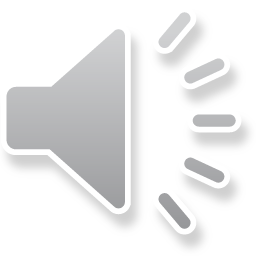 A RABBIT
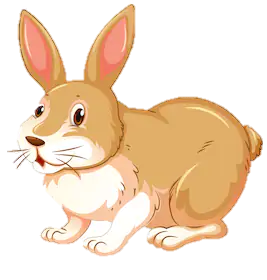 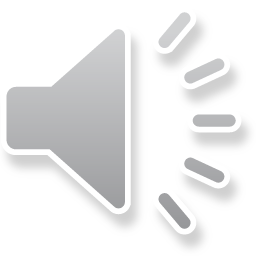 A TRACTOR
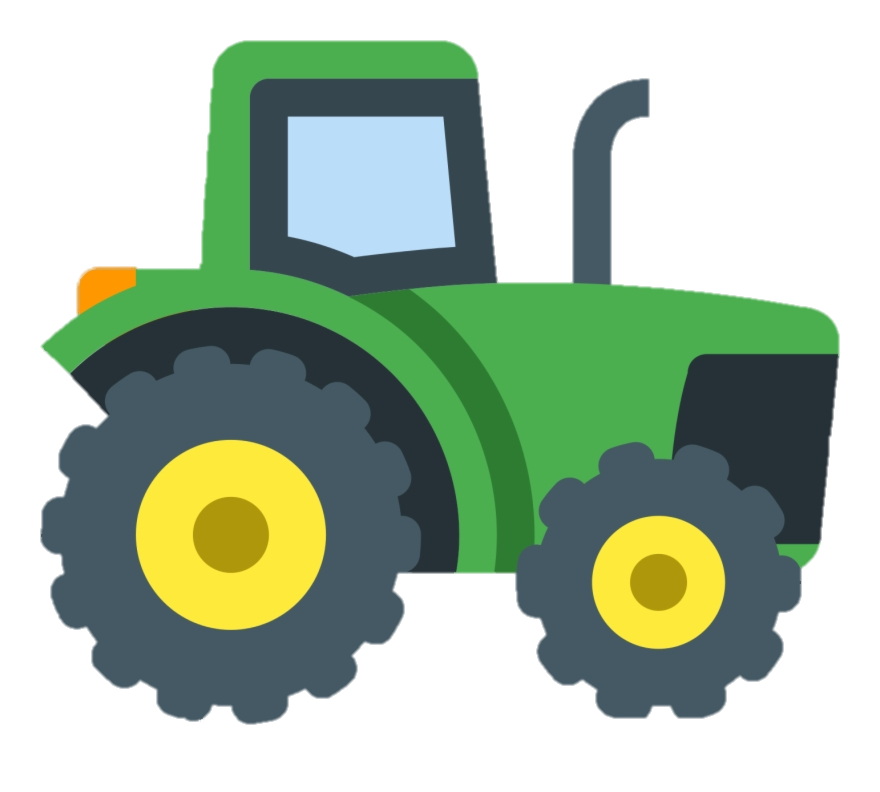 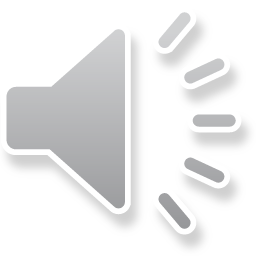 A FARMER
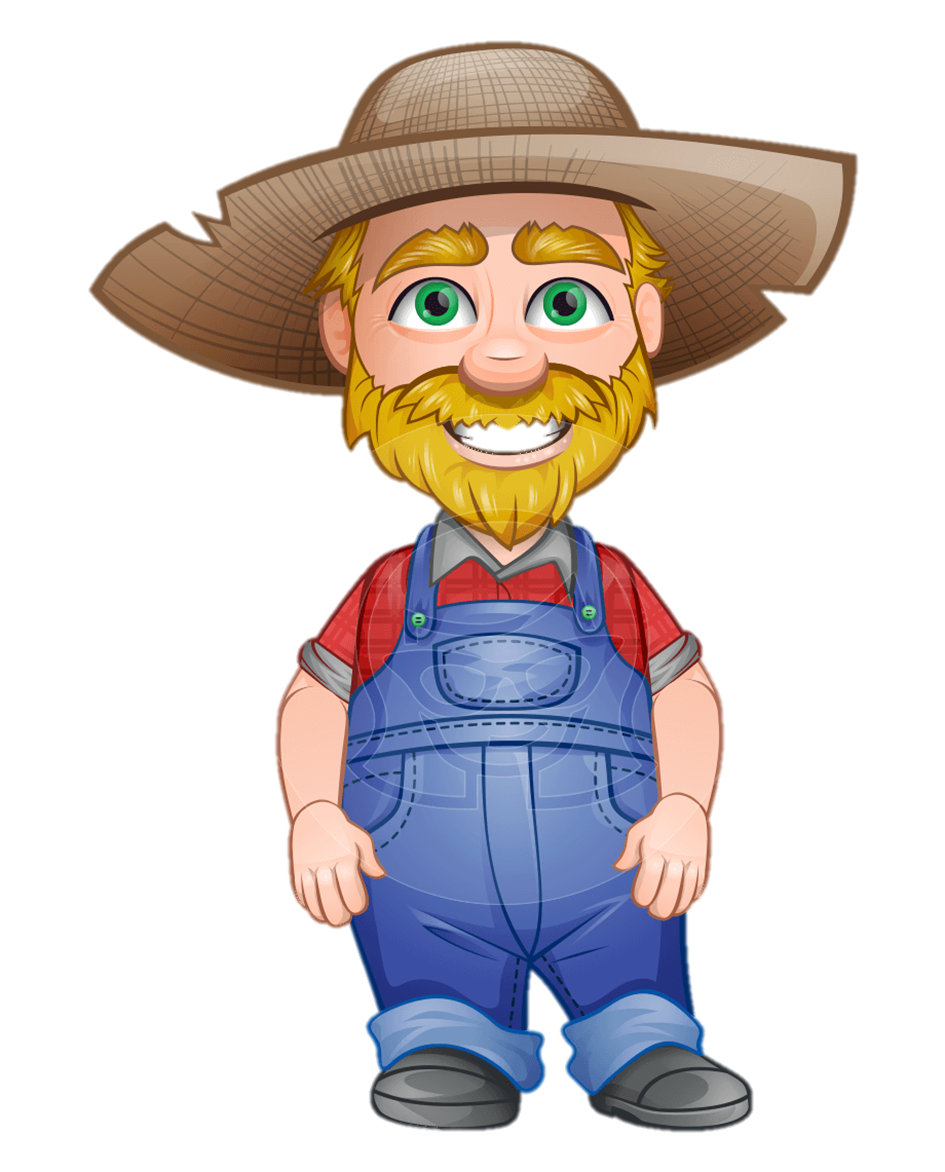 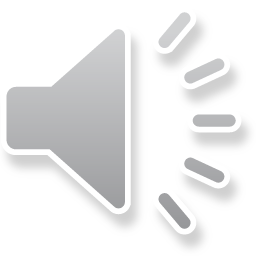 What can you see? Point at, repeat after me, which color is… ?
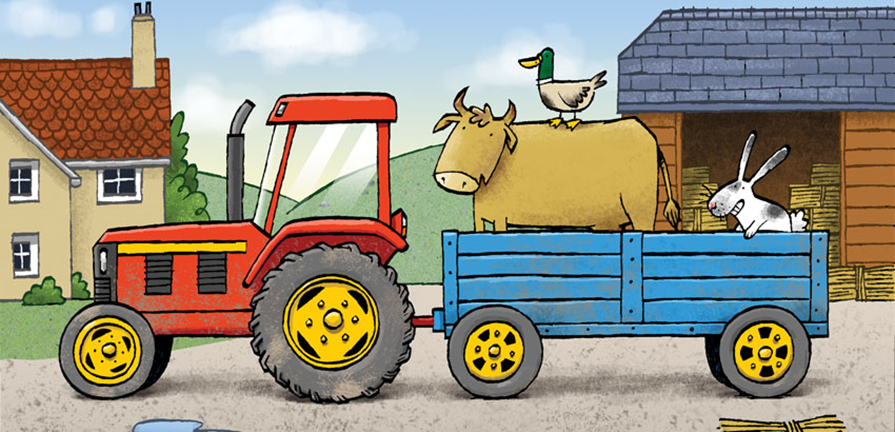 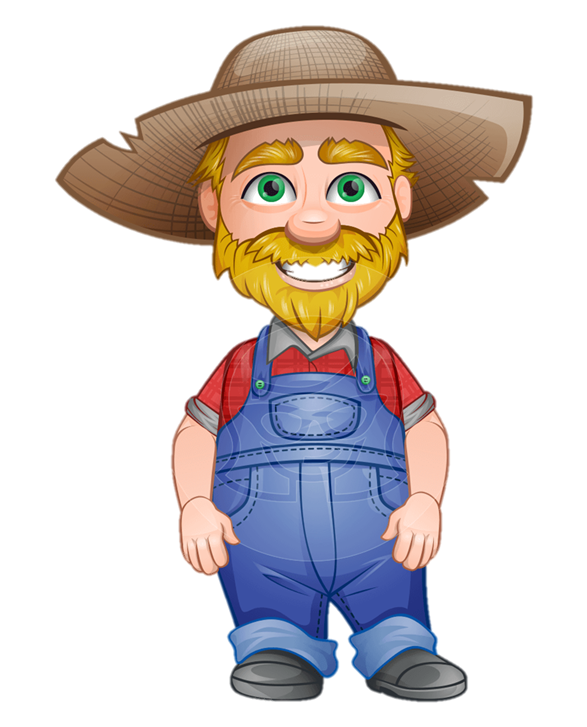 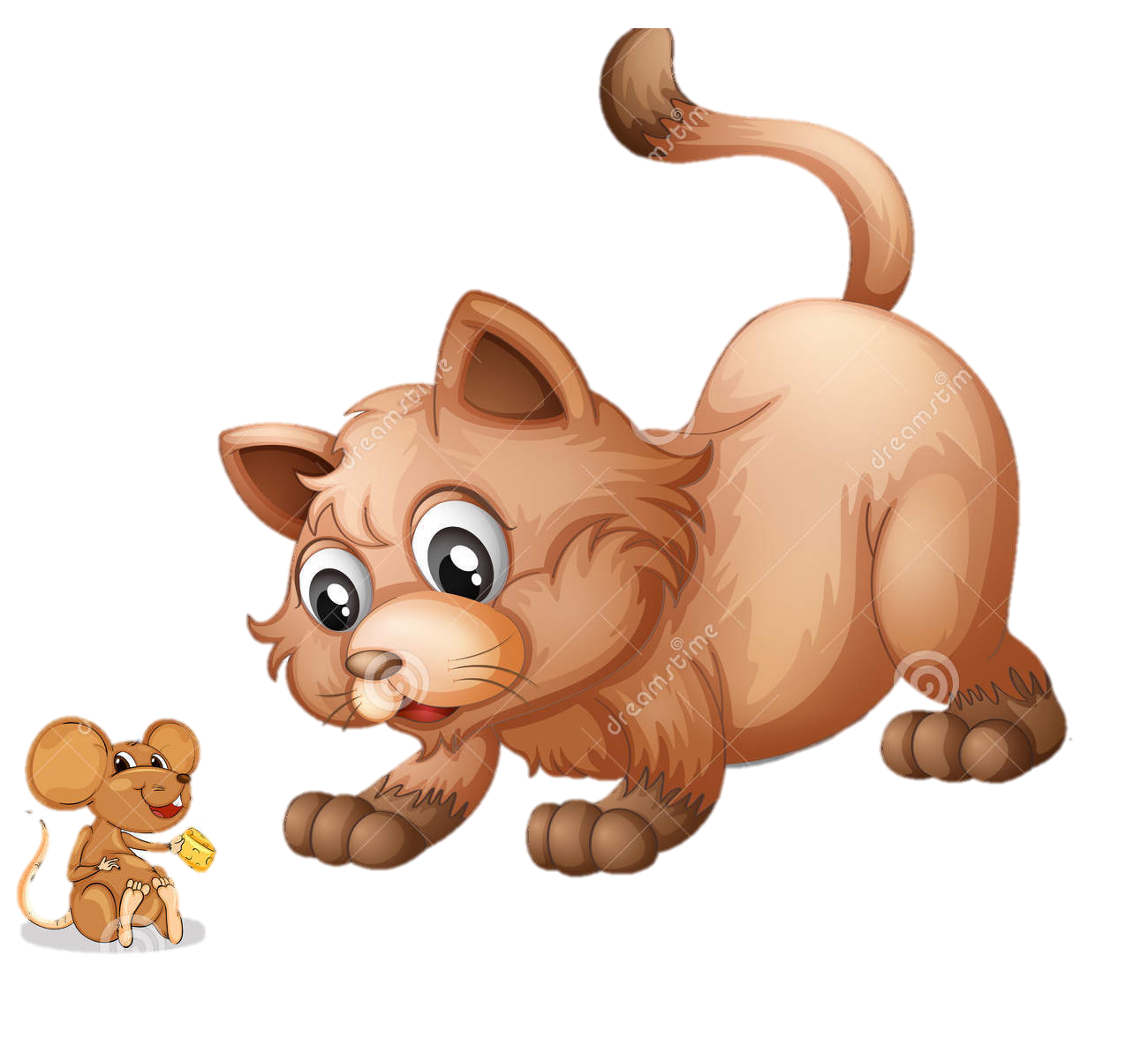 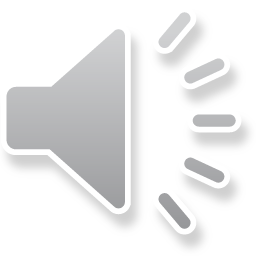 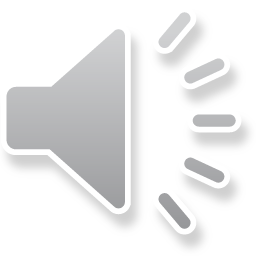